„15„Amikor pedig meglátjátok a pusztító utálatosságot, ahogy Dániel próféta megmondta, ott állni a szent helyen - aki olvassa, értse meg! -, 16akkor azok, akik Júdeában vannak, meneküljenek a hegyekbe, 17aki a ház tetején van, ne szálljon le, hogy kihozzon valamit, 18és aki a mezőn van, ne térjen vissza, hogy elhozza felsőruháját. 19Jaj a terhes és a szoptató anyáknak azokban a napokban!
20Imádkozzatok, hogy ne kelljen télen, sem szombaton menekülnötök. 21Mert olyan nagy nyomorúság lesz akkor, amilyen nem volt a világ kezdete óta mostanáig, és nem is lesz soha. 22Ha nem rövidülnének meg azok a napok, nem menekülne meg egyetlen halandó sem, de a választottakért megrövidülnek azok a napok.”
23„Akkor, ha valaki ezt mondja nektek: Íme, itt a Krisztus, vagy amott: ne higgyétek! 24Mert hamis krisztusok és hamis próféták állnak majd elő, jeleket és csodákat tesznek, hogy megtévesszék - ha lehet - a választottakat is. 25Íme, előre megmondtam nektek! 26Ha tehát azt mondják nektek: Íme, a pusztában van, ne menjetek ki! Íme, a belső szobákban, ne higgyétek!
27Mert ahogyan a villámlás keletről támad, és ellátszik nyugatig, úgy lesz az Emberfiának az eljövetele is. 28Ahol a tetem, oda gyűlnek a saskeselyűk.” 29„Közvetlenül ama napok nyomorúsága után pedig a nap elsötétedik, a hold nem fénylik, a csillagok lehullanak az égről, és az egek tartóerői megrendülnek.
30És akkor feltűnik az Emberfiának jele az égen, akkor jajgat a föld minden népe, és meglátják az Emberfiát eljönni az ég felhőin nagy hatalommal és dicsőséggel. 31És elküldi angyalait nagy harsonaszóval, és összegyűjtik az ő választottait a négy égtáj felől, az ég egyik sarkától a másik sarkáig.” Mt 24,15-31
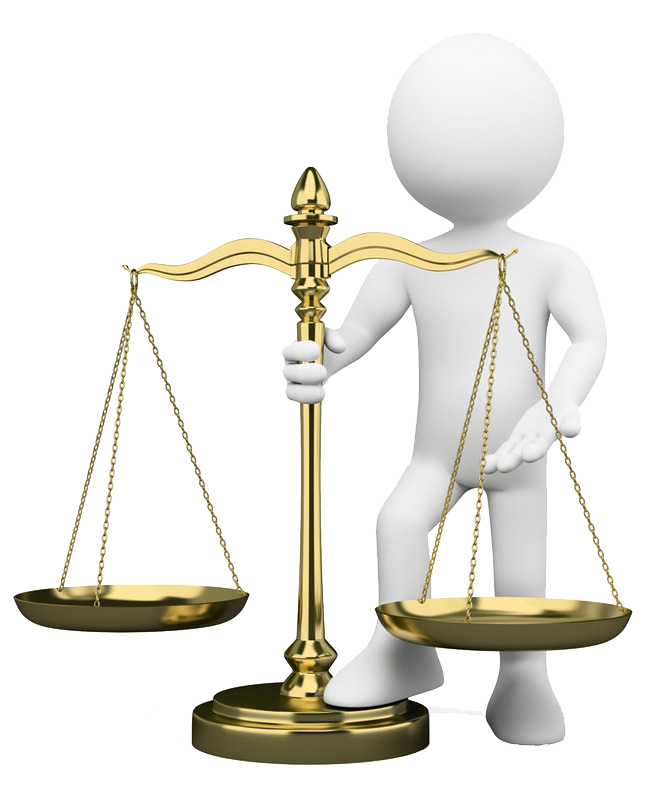 Ítélet vasárnapja
Ítélet
megrökönyödés
félelem
megnyugvás
Rettenetes az élő 
Isten kezébe esni
Zsid 10,31
Lesz ilyen, 
be fog következni
Mt 24,25. fejezet
Jelenések 20. fejezet
Jézus Krisztusban 
van a mi 
Menedékünk
Dániel 12,1 
ApCsel 2,21
1.
2.
3.
A nagy 
nyomorúság
A nagy
ítélet
A nyomorúság
elől nem, 
de az ítélet
elől hogyan
lehet 
megmenekülni?
„Mert nem a félelem lelkét adta nekünk Isten, hanem az erő, a szeretet és a józanság lelkét.” 
II Tim 1,7
A nagy 
nyomorúság
„21Mert olyan nagy nyomorúság lesz akkor, amilyen nem volt a világ kezdete óta mostanáig, és nem is lesz soha. 22Ha nem rövidülnének meg azok a napok, nem menekülne meg egyetlen halandó sem, de a választottakért megrövidülnek azok a napok.” Mt 24,21-22
„11És az időtől fogva, hogy elvétetik a mindennapi áldozat, és feltétetik a pusztító utálatosság…” Dán 12,11
„31És seregek állnak fel az ő részéről, és megfertőztetik a szenthelyet, az erősséget, és megszüntetik a mindennapi áldozatot, és felteszik a pusztító utálatosságot.” Dán 10,31
„27És egy héten át sokakkal megerősíti a szövetséget, de a hét felén véget vet a véres áldozatnak és az ételáldozatnak, és utálatosságok szárnyán pusztít, a míg az enyészet és a mi elhatároztatott, a pusztítóra szakad.” Dán 9,27
„Amikor pedig meglátjátok 
a pusztító utálatosságot, ahogy Dániel próféta megmondta, ott állni a szent helyen - aki olvassa, értse meg!...” Mt 24,15
„Mert az Úr napját megelőzi a hittől való elszakadás, amikor megjelenik a törvénytipró, a kárhozat fia. 4Ez majd ellene támad, és fölébe emeli magát mindennek, amit istennek vagy szentnek mondanak, úgyhogy beül az Isten templomába is, azt állítva magáról, hogy ő isten. […] 9Mert ennek a törvénytiprónak az eljövetele a Sátán munkája a hazugság minden hatalmával, jelével és csodájával; 10és a gonoszság mindenféle csalásával…” II Thessz 2,3b-4.9-10
„4Te pedig, Dániel, zárd be ezeket az igéket, és pecsételd le ezt a könyvet a végső időkig.” Dán 12,4
„1És láttam, amikor a Bárány feltörte a hét pecsét közül […] megadatott, hogy elvegye a békességet a földről, sőt hogy öldössék egymást az emberek; és nagy kard adatott neki.” 
Jel 6,1.4a
„8És láttam: íme, egy fakó ló, a rajta ülőnek neve Halál, és a Pokol követte őt; és hatalom adatott nekik a föld negyedrészén, hogy öljenek karddal, éhínséggel és döghalállal, és a föld vadállatai által.” Jel 6,8
„9És amikor feltörte az ötödik pecsétet, láttam az oltár alatt azoknak a lelkét, akiket az Isten igéjéért öltek meg, és azért a bizonyságtételért, amelyet megtartottak.” Jel 6,9
„12És láttam, amikor feltörte a hatodik pecsétet: nagy földrengés támadt, és a nap elsötétült, mint egy fekete szőrcsuha, a telihold olyan lett, mint a vér, 13és az ég csillagai lehullottak a földre, ahogyan a fügefa hullatja éretlen gyümölcsét, amikor nagy szél rázza” Jel 6,12-13
„6Fogtok hallani háborúkról, és hallotok háborús híreket. Vigyázzatok, meg ne rémüljetek, mert ennek meg kell lennie, de ez még nem a vég. 7Mert nemzet nemzet ellen és ország ország ellen támad, éhínségek és földrengések lesznek mindenfelé. 8De mindez a vajúdás kínjainak kezdete! 9Akkor átadnak titeket kínvallatásra, megölnek benneteket, és gyűlöl titeket minden nép az én nevemért. 10Akkor sokan eltántorodnak, elárulják és meggyűlölik egymást.” Mt 24,6-10
A nagy 
ítélet
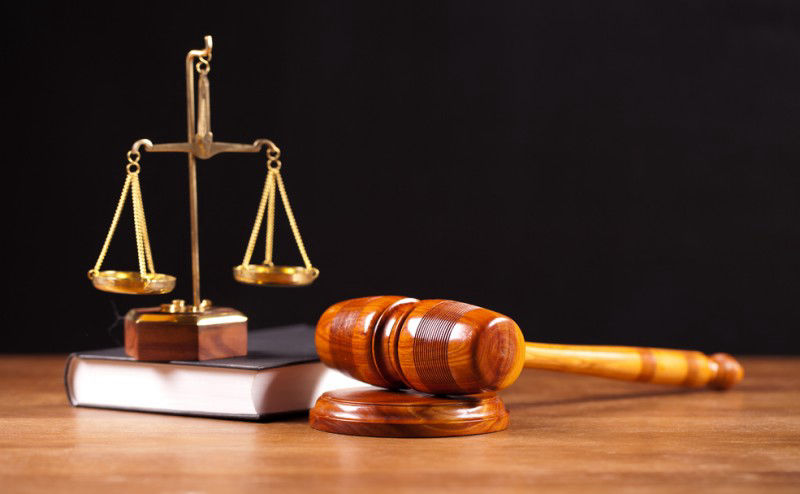 „11És láttam egy nagy fehér trónust és a rajta ülőt: színe elől eltűnt a föld és az ég, és nem maradt számukra hely. 12És láttam, hogy a halottak, nagyok és kicsinyek a trónus előtt állnak, és könyvek nyittattak ki. Még egy könyv nyittatott ki, az élet könyve, és a halottak a könyvbe írottak alapján ítéltettek meg cselekedeteik szerint. 13A tenger kiadta a benne levő halottakat, a Halál és a Pokol is kiadták a náluk levő halottakat, és megítéltetett mindenki cselekedetei szerint. 14És a Halál és a Pokol belevettetett a tűz tavába: ez a második halál, a tűz tava. 15Ha valakit nem találtak beírva az élet könyvébe, azt a tűz tavába vetették.” 
Jel 20,11-15
„De abban az időben megmenekül néped, mindaz, aki be lesz írva a könyvbe. 2Azok közül, akik alusznak a föld porában, sokan felébrednek majd: némelyek örök életre, némelyek gyalázatra és örök utálatra. 3Az okosok fényleni fognak, mint a fénylő égbolt, és akik sokakat igazságra vezettek, mint a csillagok, mindörökké. 4Te pedig, Dániel, zárd be ezeket az igéket, és pecsételd le ezt a könyvet a végső időkig.” 
Dán 12,1b-4
Törvény
Evangélium
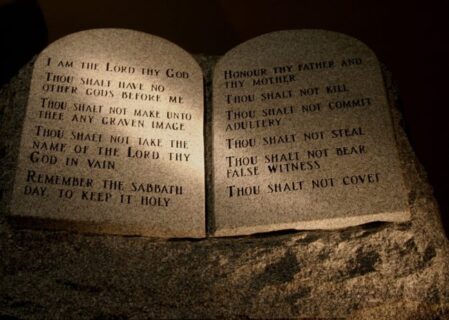 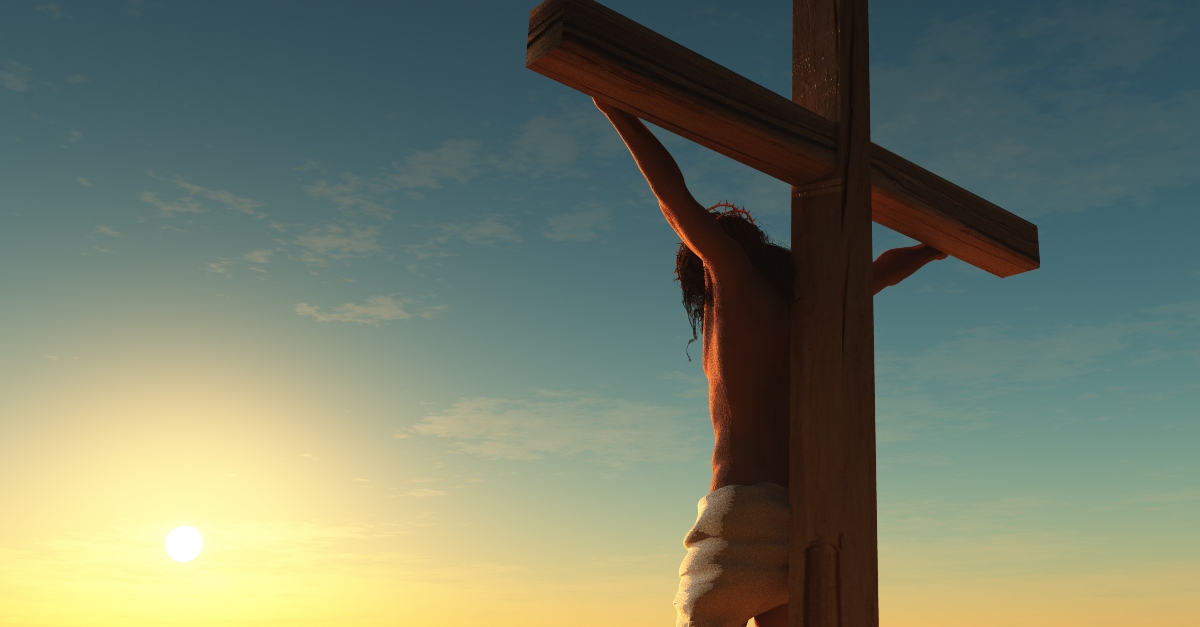 Együtt
Ítélet, kárhozat
Kegyelem, örök élet
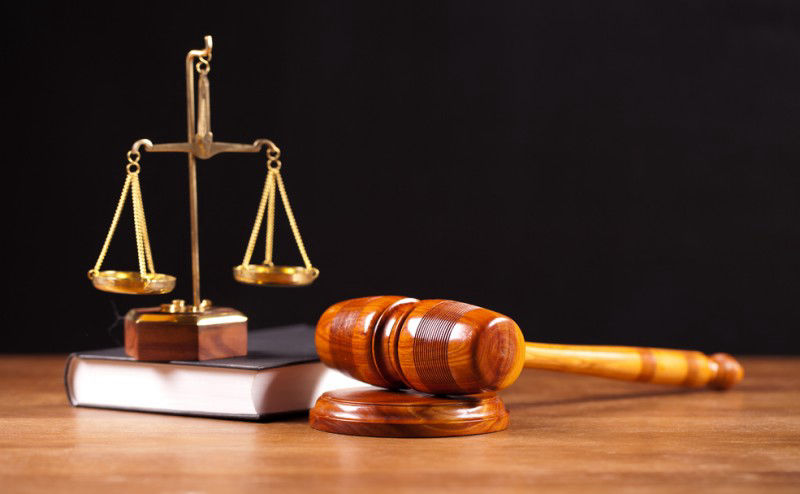 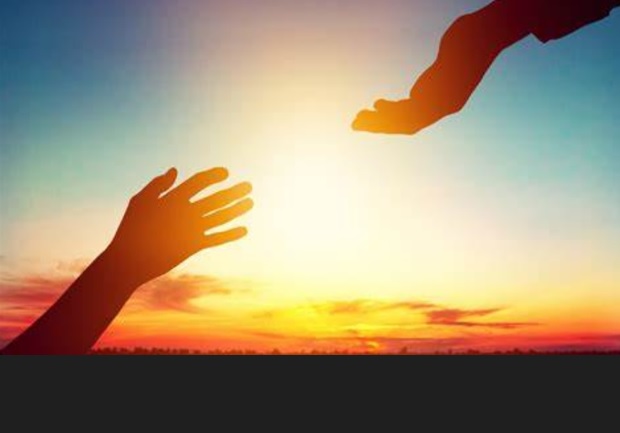 „27És amint elrendeltetett, hogy az emberek egyszer meghaljanak, azután pedig ítélet következik…” 
Zsid 9,27
„10Mert mindnyájunknak leplezetlenül kell odaállnunk a Krisztus ítélőszéke elé, hogy mindenki megkapja, amit megérdemel, aszerint, amit e testben cselekedett: akár jót, akár gonoszat.” II Kor 5,10
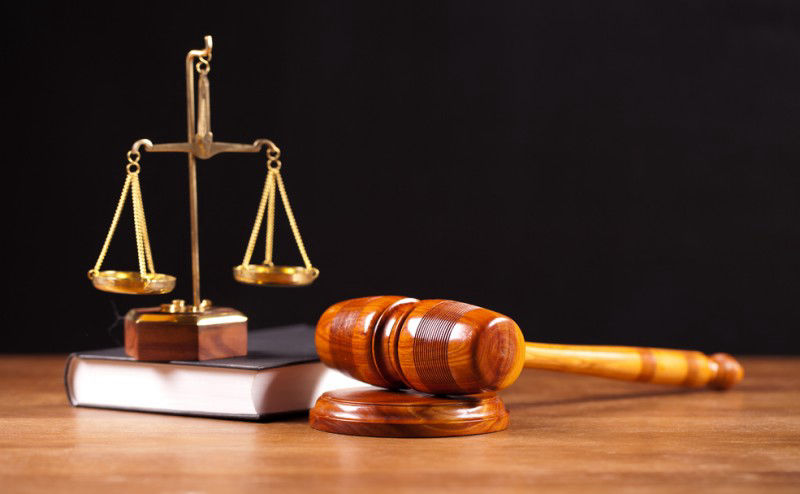 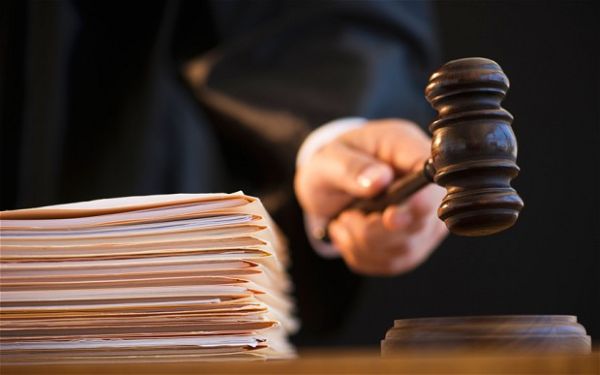 „…megmérettél a mérlegen és híjjával találtattál.” 
Dán 5,27
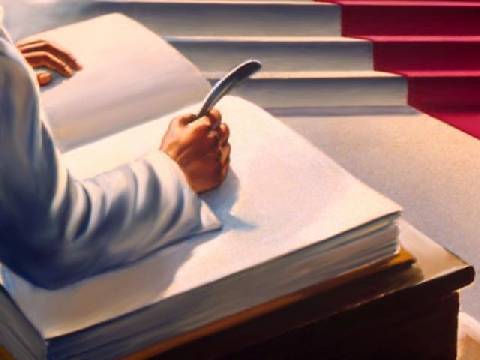 BENNE VAN-E A NEVED 
AZ ÉLET KÖNYVÉBEN?
A nyomorúság elől nem, 
de az ítélet elől hogyan
lehet megmenekülni?
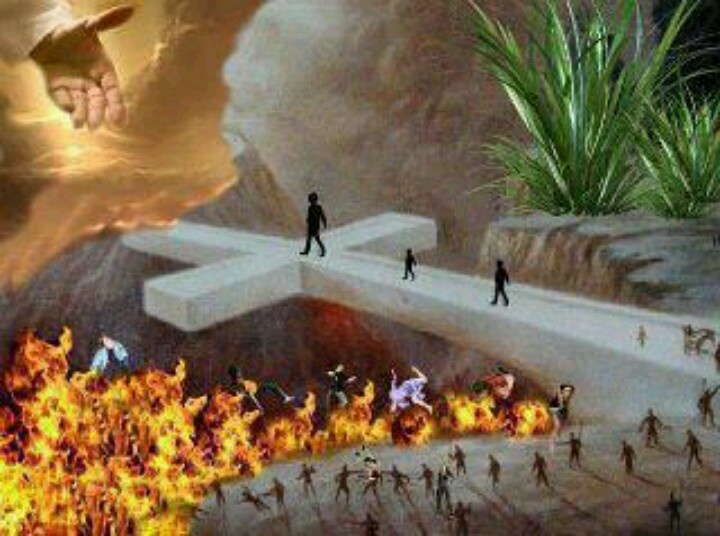 „24Bizony, bizony, mondom néktek: aki hallja az én igémet, és hisz abban, aki elküldött engem, annak örök élete van; sőt ítéletre sem megy, hanem átment a halálból az életbe.” Jn 5,24
„24Bizony, bizony, mondom néktek: aki hallja az én igémet, és hisz abban, aki elküldött engem, annak örök élete van; sőt ítéletre sem megy, hanem átment a halálból az életbe.” Jn 5,24
„17A hit tehát hallásból van, 
a hallás pedig a Krisztus beszéde által.” Róm 10,17
„6Hit nélkül pedig senki sem lehet kedves Isten előtt, mert aki az Istent keresi, annak hinnie kell, hogy ő van; és megjutalmazza azokat, akik őt keresik.” 
Zsid 11,6
„24Bizony, bizony, mondom néktek: aki hallja az én igémet, és hisz abban, aki elküldött engem, annak örök élete van; sőt ítéletre sem megy, hanem átment a halálból az életbe.” Jn 5,24
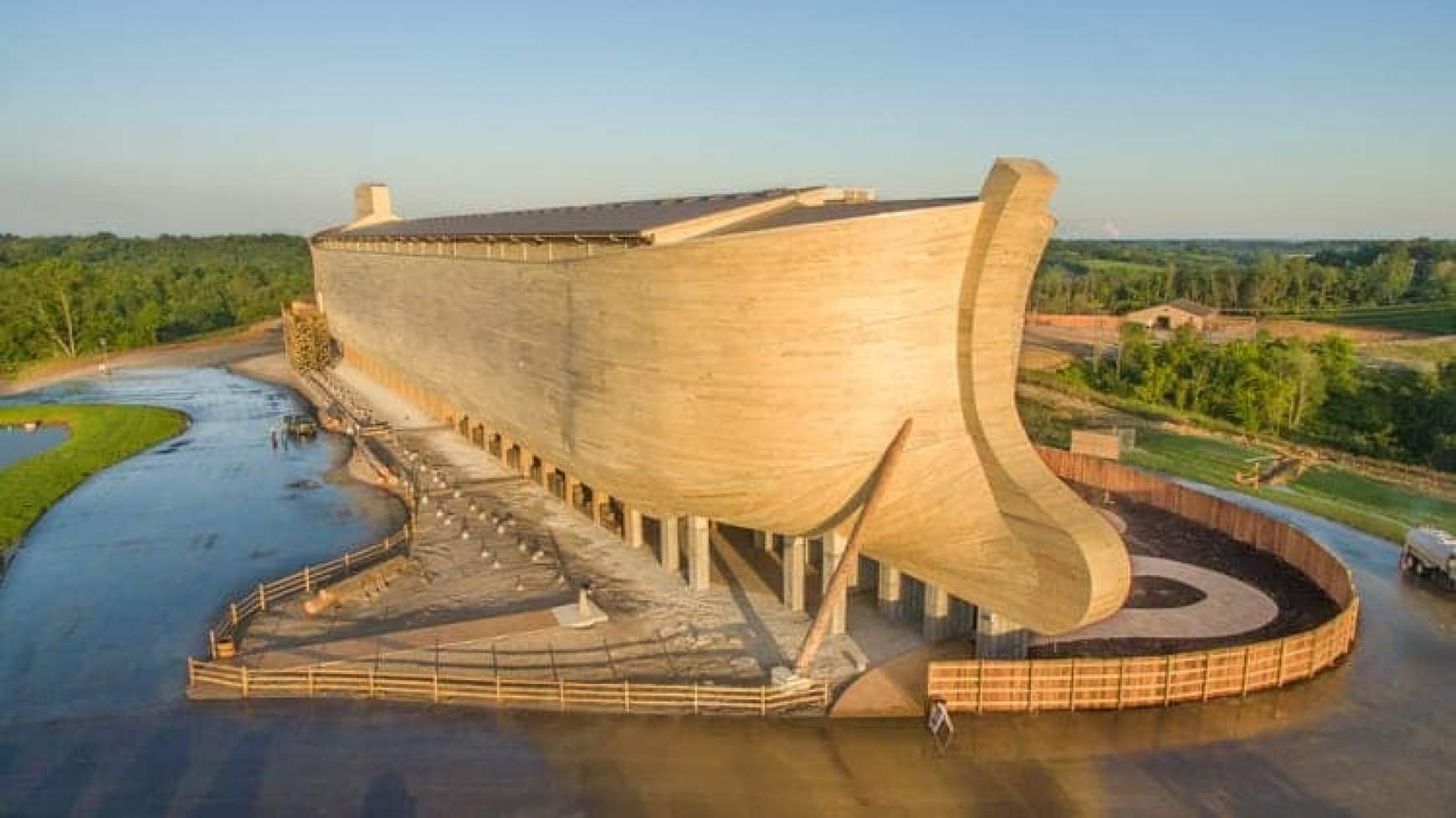 Williamstown,
Kentucky állam
Atya
Ítéletvégrehajtás
Én
Atya
Ítéletvégrehajtás
Jézus Krisztus
ítélet
Atya
Én
ítélet
Én
Atya
Jézus Krisztus
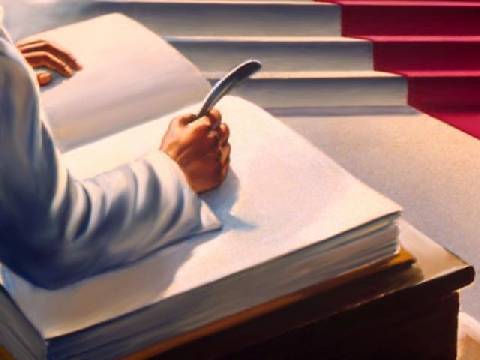 „De abban az időben megmenekül néped, mindaz, aki be lesz írva a könyvbe. 2Azok közül, akik alusznak a föld porában, sokan felébrednek majd: némelyek örök életre, némelyek gyalázatra és örök utálatra. 3Az okosok fényleni fognak, mint a fénylő égbolt, és akik sokakat igazságra vezettek, mint a csillagok, mindörökké.” 
Dán 12,1b-3